RB temperatures for 1 year
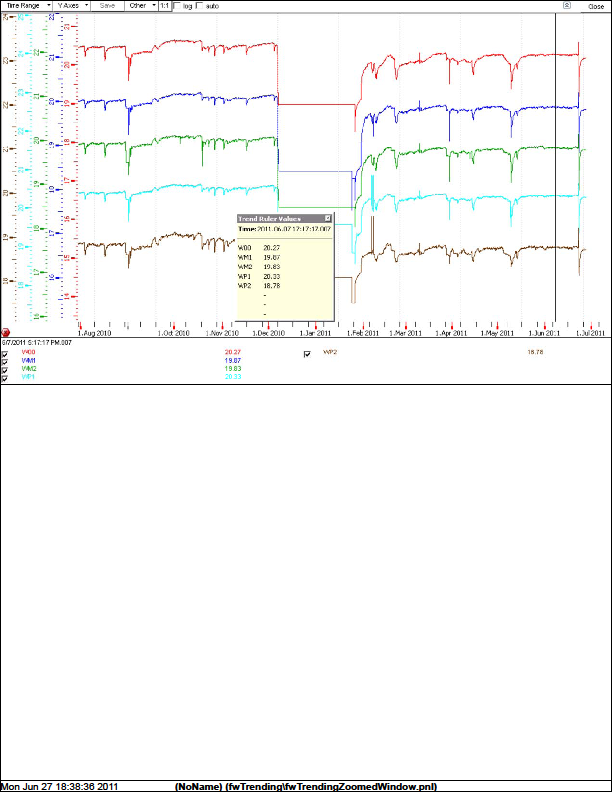 RE temperatures down by 0.3 – 0.9˚C over one year
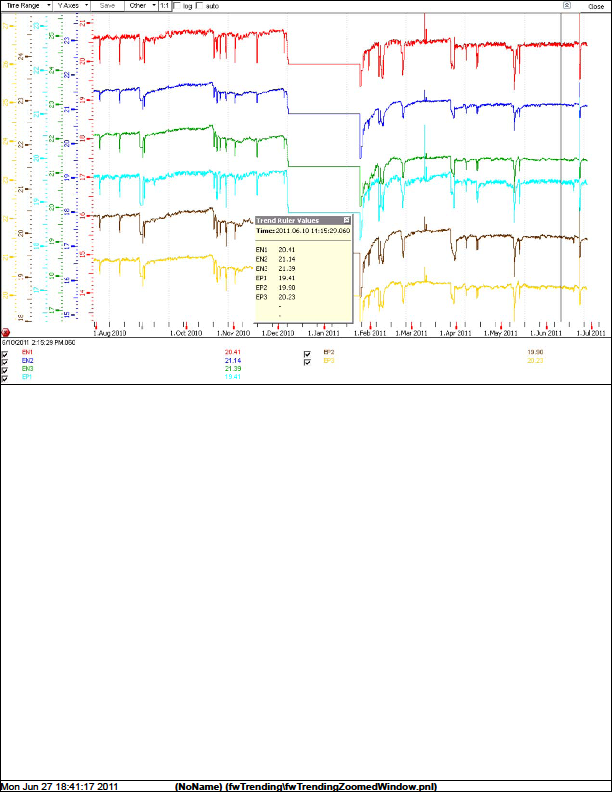